Session 4Unit 7: Reading 2Unit 8: Reading 2
Unit 7What’s Your Medicine ?
Unit 7: Write the words from the box next to their definitions. Not all of the words will be used.


____________________ 1. An area on your body that is larger than usual because of injury

____________________ 2. The liquid in your mouth

____________________ 3. Tubes that bring blood back to the heart from the rest of the body

____________________ 4. When a liquid moves slowly from one place to another

____________________ 5. Someone who is getting medical treatment

____________________6. To feel calm and not be excited

____________________ 7. Medicine that kills bacteria or infections

____________________ 8. A wrap used to protect a swollen body part
antibiotic       blood       patient        relax       swelling
bandage         flow         popular       saliva       veins
GROSS MEDICINEBy Shetal Shah  gross: very unpleasant to look at or think about
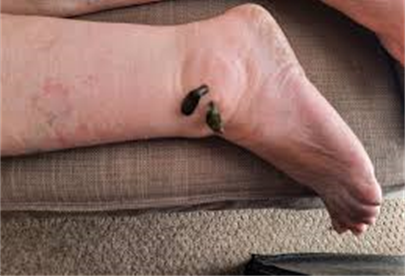 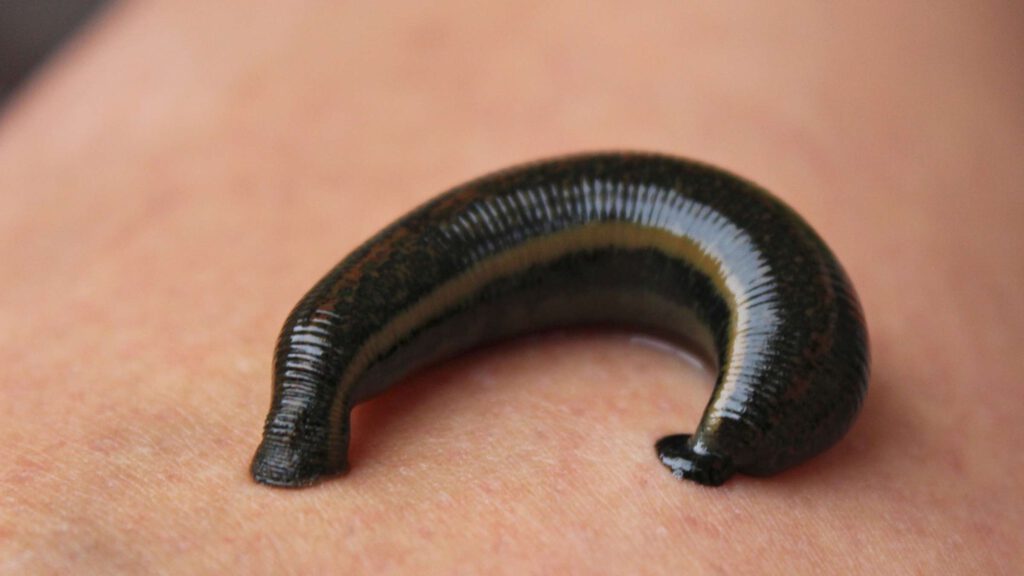 1. Shah was travelling through _____ when he fell off his bike.  	    A. a village 	 	  	 		B. Botswana 	     					 C. the mountains2. Shah’s ankle was swollen because _____ . 				A. the leeches bit him         			B. the rode his bicycle too fast 			C. he cut his ankle and didn’t wash or  bandage it.3. Shah needed a hospital. He couldn’t get to one soon because _____ . A. he didn’t have a donkey  			B. it would take too long on his bicycle 		C. his car was too slow.4. Ntemisidang tried to make Shah laugh. He ____ .A. was nervous  					B. wanted Shah think he was funny  		C. wanted Shah to stop thinking about the leeches5. The leeches helped Shah because they _____ .A. cured him by healing the infection in his ankle 							C. made him relaxB. took away the swelling so he could bike to the hospital
Unit 7: A Doctor’s Journal1 As a pediatrician,1 I see a lot of patients with sore throats and swollen ankles thatneed bandages. Often, parents try to treat their children at home before theybring them to my office. For a sore throat, I may take a sample of their saliva andlook at any swelling before giving them a shot or an antibiotic.2 I am surprised sometimes by parents’ home remedies. The most popular remediesusually don’t work. For example, chicken soup is not a cure for colds and fevers,just a way to treat a sore throat. But there are a few surprising home remedies thatwork and have a scientific explanation.3 One home remedy that works is for earaches. Cut an onion in half and put it inthe oven. When the onion is comfortably warm to the touch, take it out of theoven and gently put it on the ear with the earache. Relax for a while. You will findthat the earache might start to feel better. The reason is the onion releases a gasthat treats earaches, and the heat helps the gas move into your ear.4 My favorite home remedy is the wet sock2 cure. It sounds unusual, but unlikechicken soup, this can treat a fever. First, put your feet in hot water. Put socks incold water. Then put the cold, wet socks on your feet. After that, put warm, drysocks on top of the wet ones, so you are wearing two socks on each foot. Then goto bed. In the morning, you will not have a fever. The cure is complicated, but thewet socks help the flow of blood through your veins, and this is what gets rid ofthe fever. If this doesn’t work, be sure to call your doctor. 1 pediatrician: a doctor for children2 sock: clothing you wear on your foot, inside your shoe
A. Choose the best answer.1. According to Doctor Wailer, chicken soup can treat
 a(n) ____.A. cold		B. feverC. earache		 D. sore throat2. Dr. Wailer works ____.A. in a school	B. at her officeC. in her home	D. on the Internet3. Dr. Wailer thinks patients with a fever should try ____.A. chicken soup	B. the onion cureC. the wet sock cure	D. talking to a doctor 

4. Dr. Wailer says ____ helps cure an earache.A. hot water	B. a dry sockC. blood flow	D. half an onion5. Dr. Wailer probably thinks the onion cure and wet sock
 cure ____.A. don’t work at all	B. are a little strangeC. cause stomachache D. aren’t good for children

6. The home remedies in the article are best described 
as ____.A. not effective	B. maybe effectiveC. always effective
Unit 8Endangered Cultures
Unit 8A. Read the paragraph about the Qashqai people. Use the words from the box to fill in the blanks.Not all of the words will be used.ancestors        endangered        powerful        settledconvince         holy                   roots             uniqueThe Qashqai live in southwestern Iran. Many indigenous tribes have disappeared inAsia and the Middle East, but the Qashqai still survive. The Qashqai have their earliest(1). ________________ in Central Asia, and their (2). ________________ arrived in what is nowIran 500 years ago. Today, many Qashqai have moved and (3). ________________ in cities.A (4). ________________ and different Qashqai custom is making rugs. Many Qashqai(5). ________________ tourists to buy their rugs. They are one of the biggest indigenous groups inthe world, with more than 400,000 people. The Qashqai are not a(n) (6). ________________ culture.
Unit 8B. Choose the sentence that does not make sense. Pay attention to the boldfaced words.7. A. To find enough water, desert people often must be nomadic.    B. The San people often travel because of their nomadic lifestyle.    C. Nomadic Inuit people have always lived in the same part of Alaska.8. A. Some Xavante people adapt their hair color to bright red.    B. Slowly, many Qashqai adapted to life in the city.    C. Many Ariaal children are adapting to Kenyan schools.9. A. Disease destroyed many Native American tribes, and they disappeared.    B. The customer destroyed the rug a little, so the Qashqai woman fixed it.    C. The fire destroyed the small village, and there were no buildings left.10. A. It is difficult for traditional cultures to survive in a modern world.      B. The Xavante work together to survive in the Amazon Rain Forest.      C. It can be hard to survive during the warm spring months of the year.
THE PENAN: PEOPLE OF THE FOREST
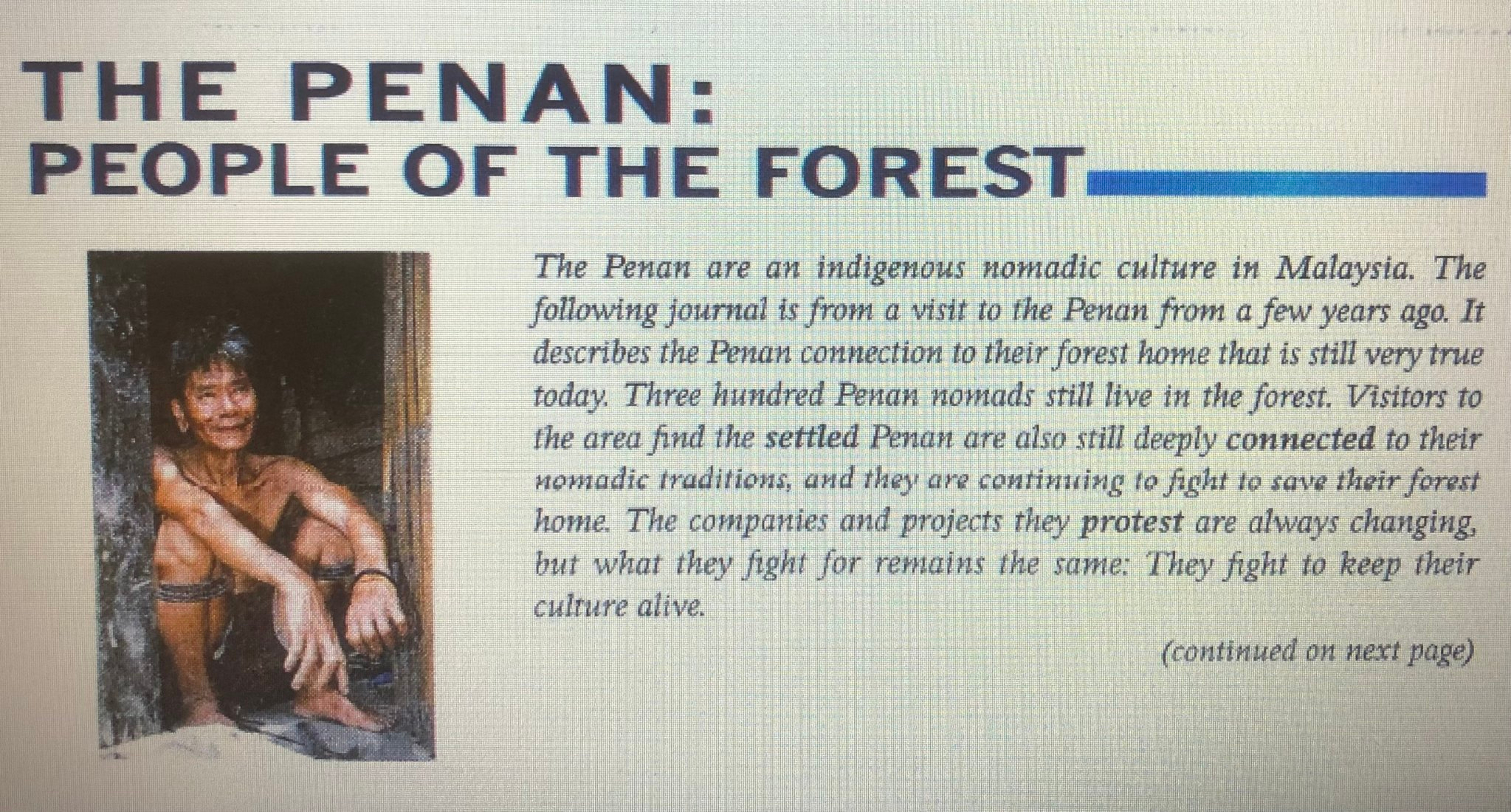 Unit8Will the Internet Be Good for the Xavante?1 There are about 9,600 Xavante people in the world. Their roots are in northernBrazil, but they have settled in the south of the country, in the Amazon RainForest. The Xavante are nomadic, moving around the area to hunt animals andgather plants. Life is slowly changing for this endangered culture. The Internet hascome to their villages. Some Xavante are happy and others are not, but they allmust learn to adapt.2 Alexandre Tsereptse, the leader of a village of 800 people, was not happy to beconnected to the Internet. “I don’t think it’s a good thing, because it’s a threat toour culture,” he protested. Xavante customs are holy to Tsereptse. He is afraid theInternet will destroy these customs and replace them with a Western way of life.3 Many young people in his village disagreed. They tried to convince others thatthe Internet would help Xavante culture survive. “It could be a way to record ourhistory,” said Bartolomeu Patira Prenhopa. Prenhopa wants to use the Internet totell students like him in other countries about his ancestors, language, and uniqueXavante traditions.4 Almir Narayamoga Surui, leader of a village of 1,200 people, wanted the Internetfor a different reason—as a powerful tool against logging companies that illegallycut down trees. “When we have any problems with loggers, we can denounce1them in a quicker way,” he said. Many environmental groups, technologycompanies, and the Brazilian government are working to help the Xavante fightillegal logging.5 The Internet is already providing new opportunities for the Xavante. They havecreated their own website that brings attention to the damage people are doingto their land and their environment. The website also teaches people about theXavante culture and way of life.1 denounce: publicly express disapproval of someone or something
A. Choose the best answer.1. The Xavante people live in the ____.	A. city	B. desert	C. forest	D. mountains2. Alexandre Tsereptse was against having the Internet 
    because he didn’t ____.	A. believe that everyone would use it	B. know what a computer looked like	C. want the Xavante to lose their culture	D. think the Xavante would listen to him 3. Some Xavante want to use the Internet to ____.	A. fight illegal logging and choose leaders	B. choose leaders and study Western culture	C. study Western culture and record their history	D. tell about their culture and fight illegal logging  4. Bartolomeu Patira Prenhopa is probably ____.	A. a holy man	B. a young person	C. a village leader	D. an illegal logger   5. Bringing Internet to the Xavante has ____.	A. caused them to be endangered	B. made them forget their history	C. brought attention to their culture	D. allowed them to make more money
Unit8Will the Internet Be Good for the Xavante?1 There are about 9,600 Xavante people in the world. Their roots are in northernBrazil, but they have settled in the south of the country, in the Amazon RainForest. The Xavante are nomadic, moving around the area to hunt animals andgather plants. Life is slowly changing for this endangered culture. The Internet hascome to their villages. Some Xavante are happy and others are not, but they allmust learn to adapt.2 Alexandre Tsereptse, the leader of a village of 800 people, was not happy to beconnected to the Internet. “I don’t think it’s a good thing, because it’s a threat toour culture,” he protested. Xavante customs are holy to Tsereptse. He is afraid theInternet will destroy these customs and replace them with a Western way of life.3 Many young people in his village disagreed. They tried to convince others thatthe Internet would help Xavante culture survive. “It could be a way to record ourhistory,” said Bartolomeu Patira Prenhopa. Prenhopa wants to use the Internet totell students like him in other countries about his ancestors, language, and uniqueXavante traditions.4 Almir Narayamoga Surui, leader of a village of 1,200 people, wanted the Internetfor a different reason—as a powerful tool against logging companies that illegallycut down trees. “When we have any problems with loggers, we can denounce1them in a quicker way,” he said. Many environmental groups, technologycompanies, and the Brazilian government are working to help the Xavante fightillegal logging.5 The Internet is already providing new opportunities for the Xavante. They havecreated their own website that brings attention to the damage people are doingto their land and their environment. The website also teaches people about theXavante culture and way of life.1 denounce: publicly express disapproval of someone or something
B. Read each statement. 
     Write T if the statement is true or F if it is false.
     Use details from the article to help you.
___ 6. The Xavante have always lived
            in the south of Brazil.
___ 7. Almir Narayamoga Surui is worried about 
           others destroying his land.
___ 8. The author believes 
           that the Internet has helped the Xavante.
Thank You for Your Attention !